lap
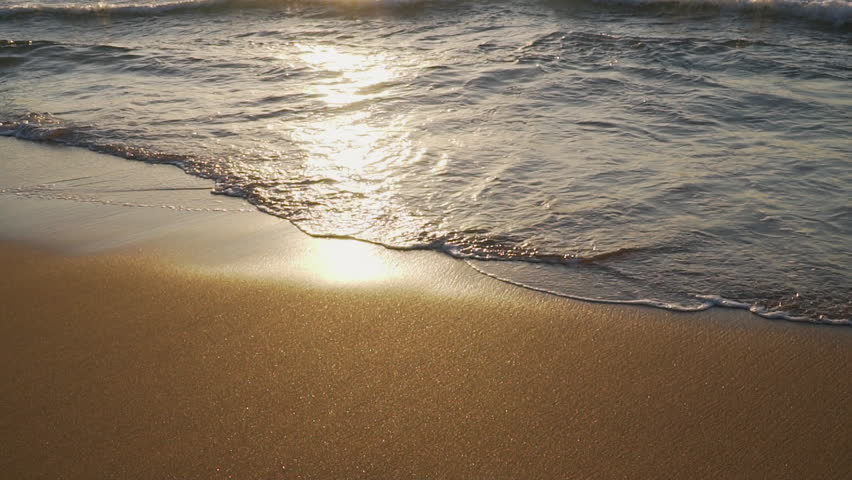 to wash gently against
integral
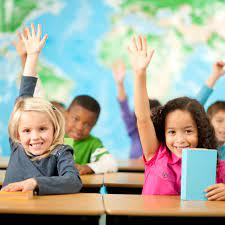 an important and necessary part of
axis
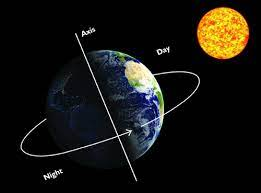 a real or imaginary line through the center of an object around which the object turns
gyre
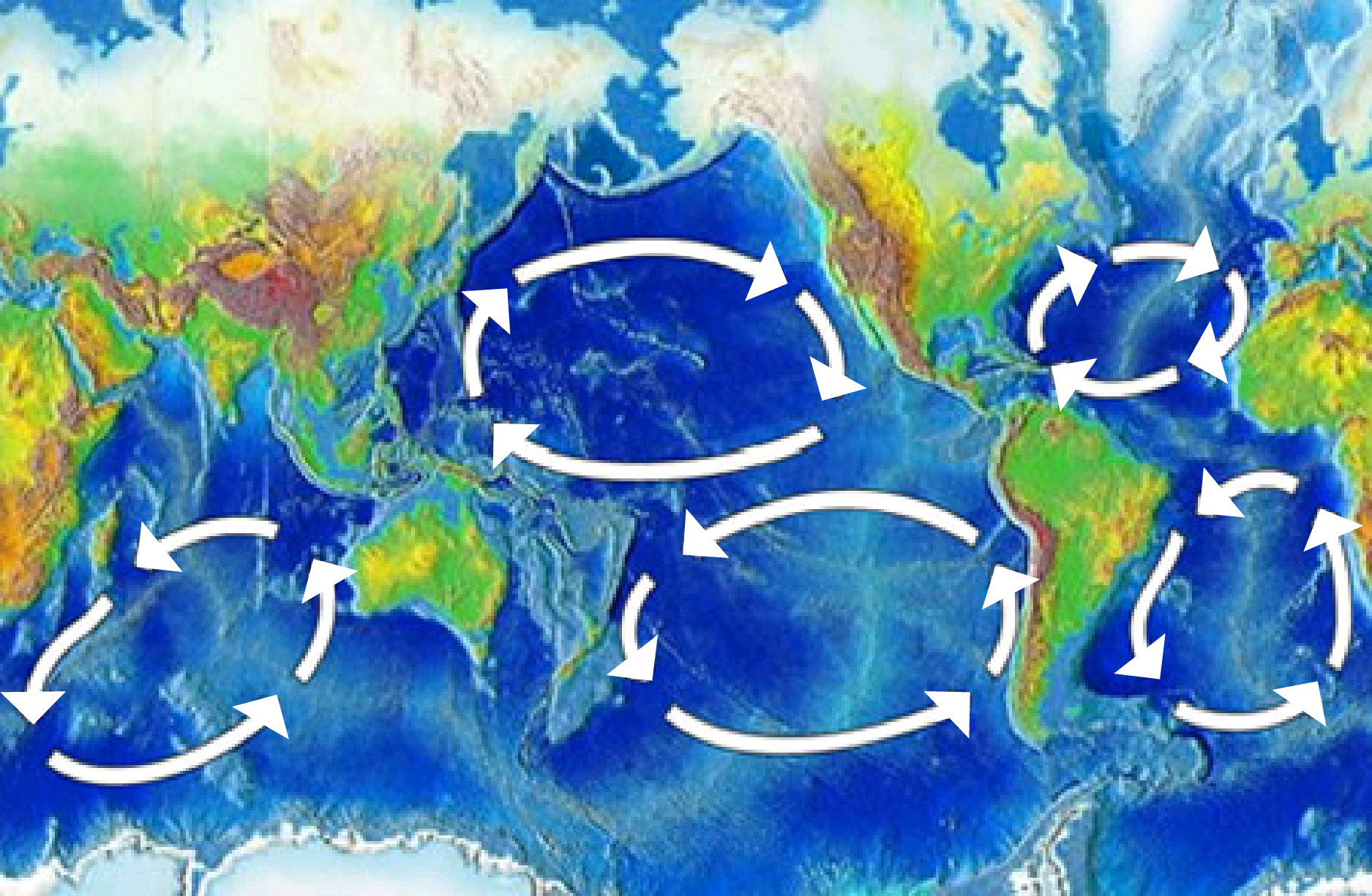 a moving spiral
clockwise
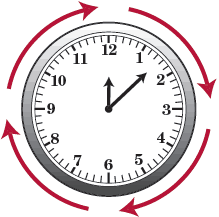 a circular motion that moves in the same direction as the hands of a clock
kicks up
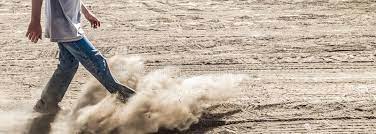 to cause a disturbance
fences
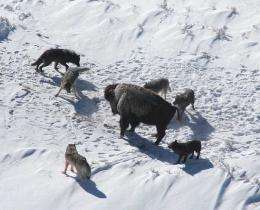 to enclose
teeming
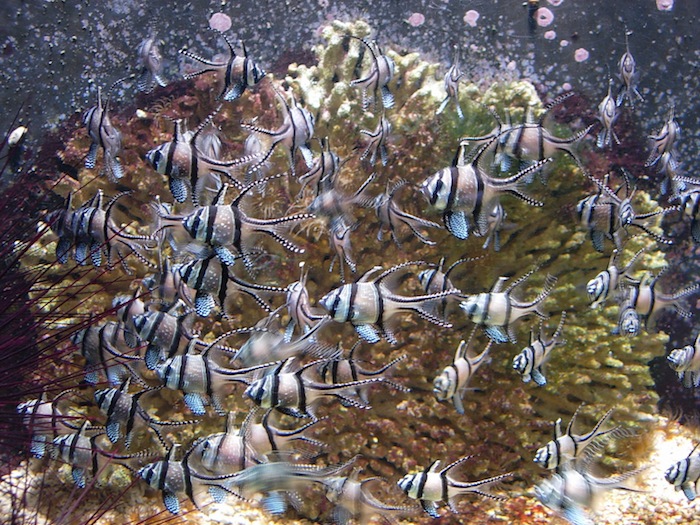 to be filled with
velocity
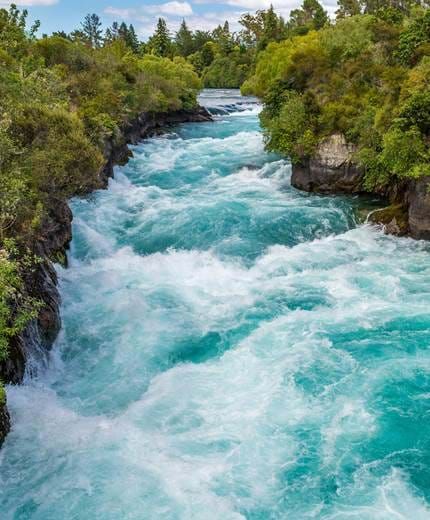 the speed at which something moves
sustain
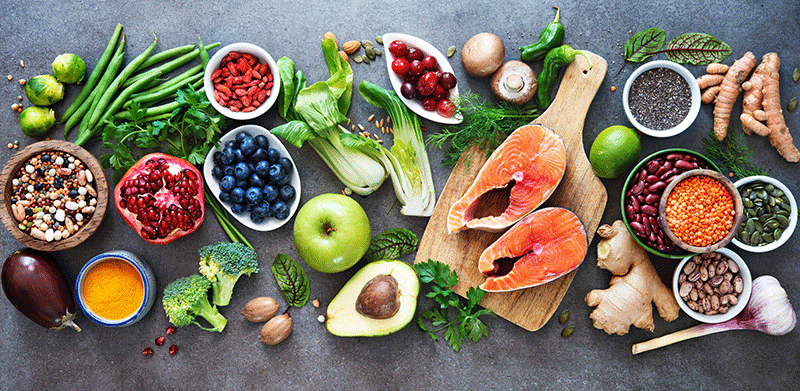 to support
sediment
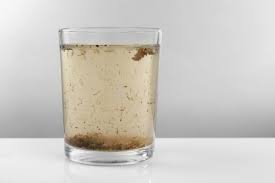 small pieces of matter that have been carried into place by moving water
conversely
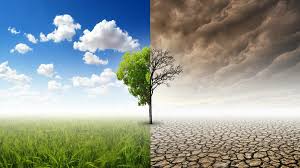 in opposition to a previous statement